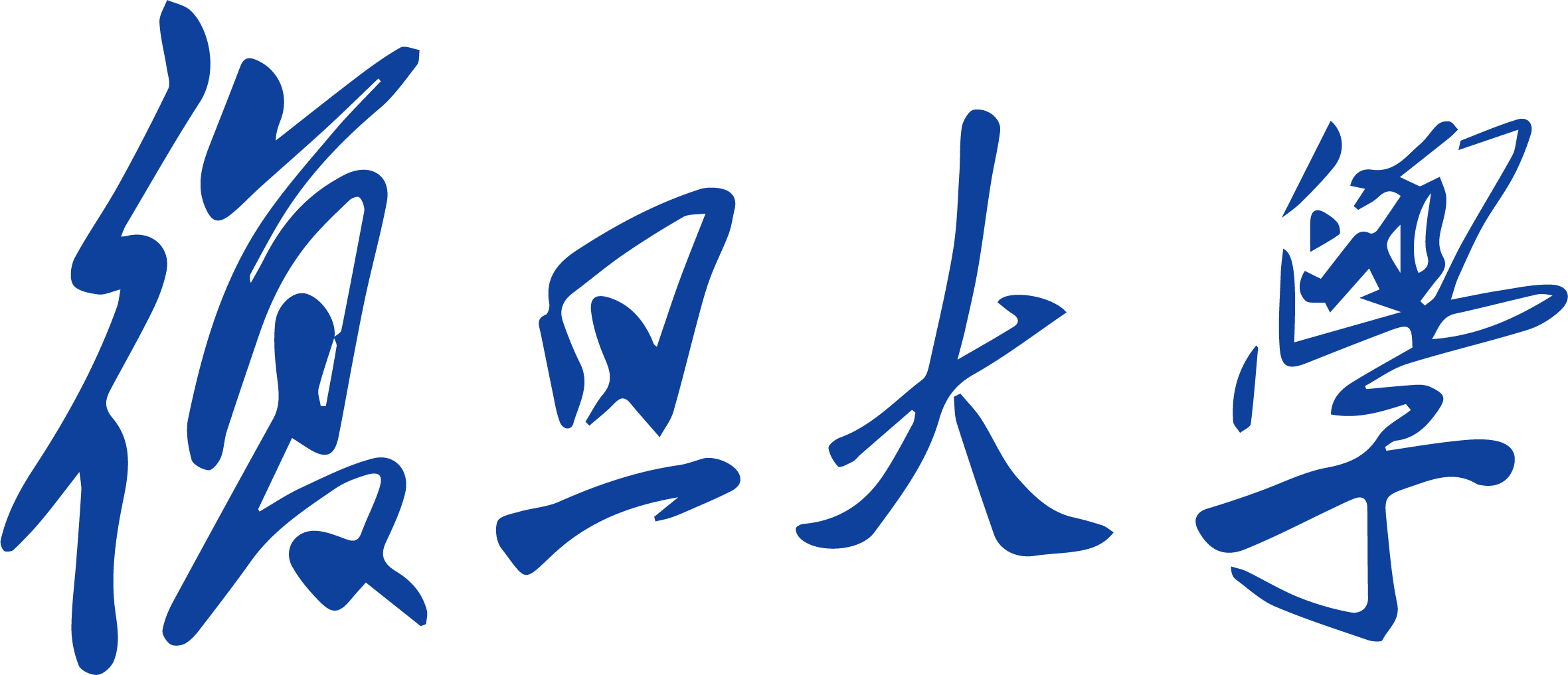 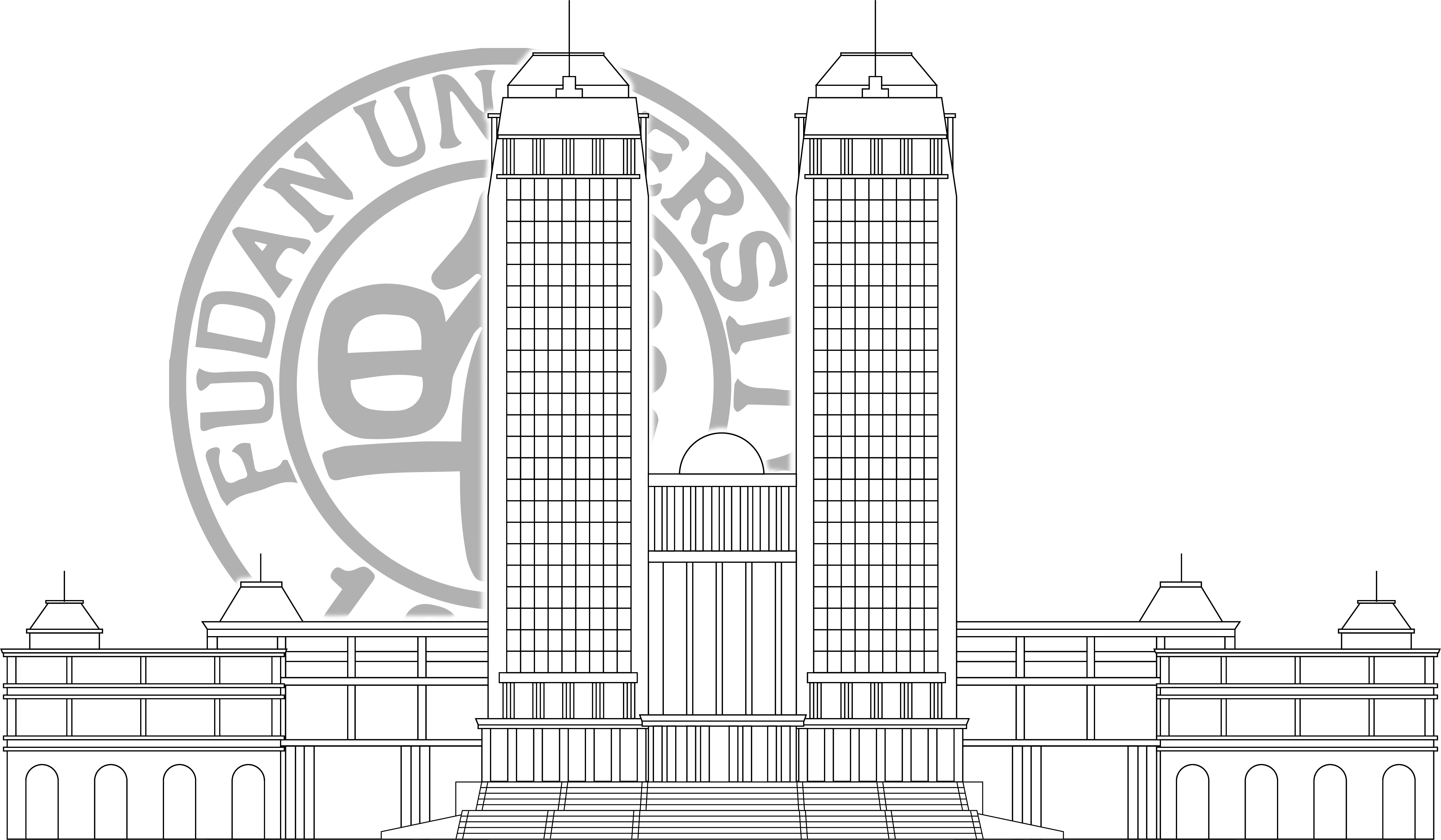 CEPC 缪子探测器前端电子学
2024/6/2
王曦阳
CEPC缪子探测器原型机
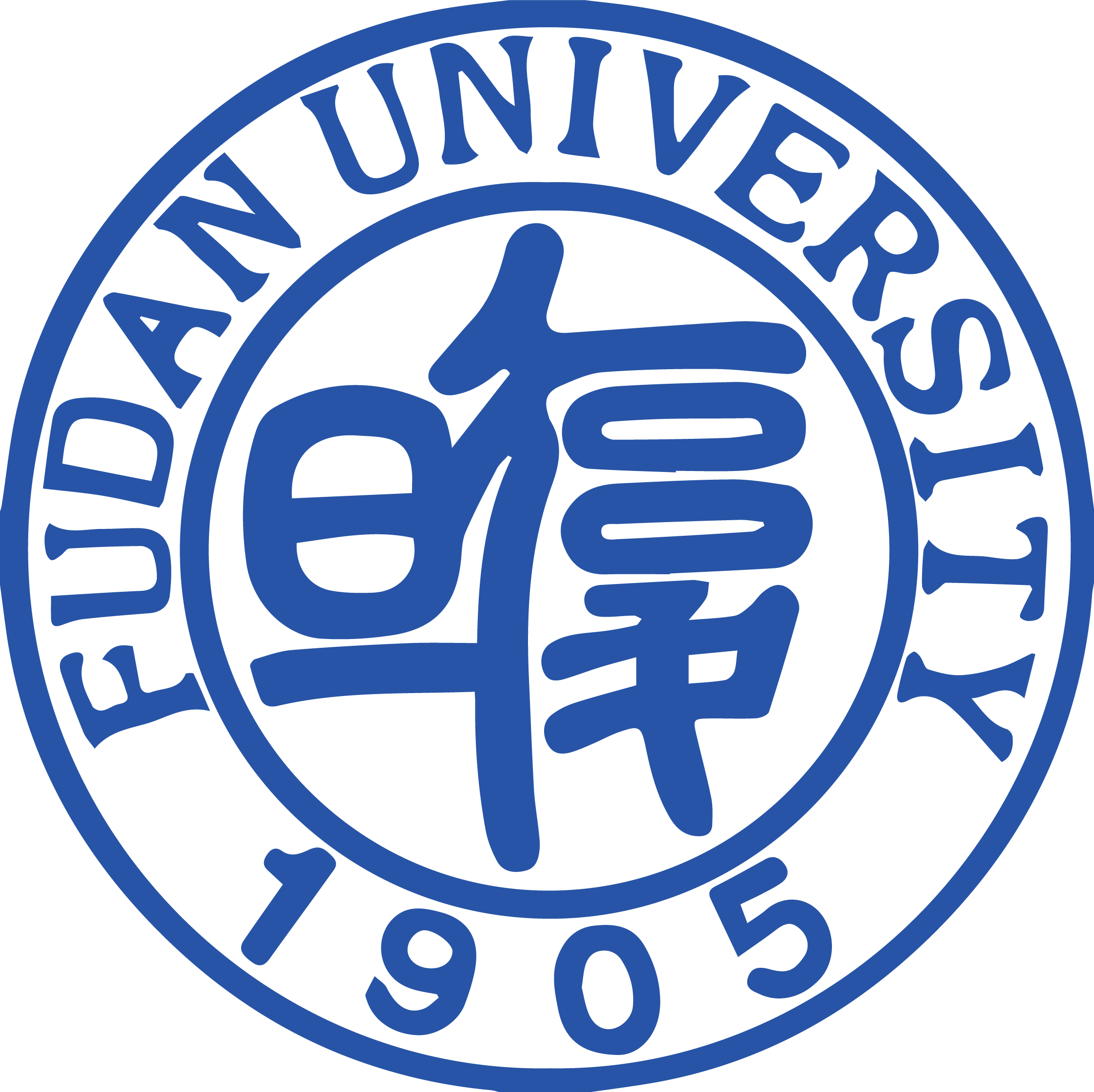 每层包含40条闪烁体
上下两层共80个探测器
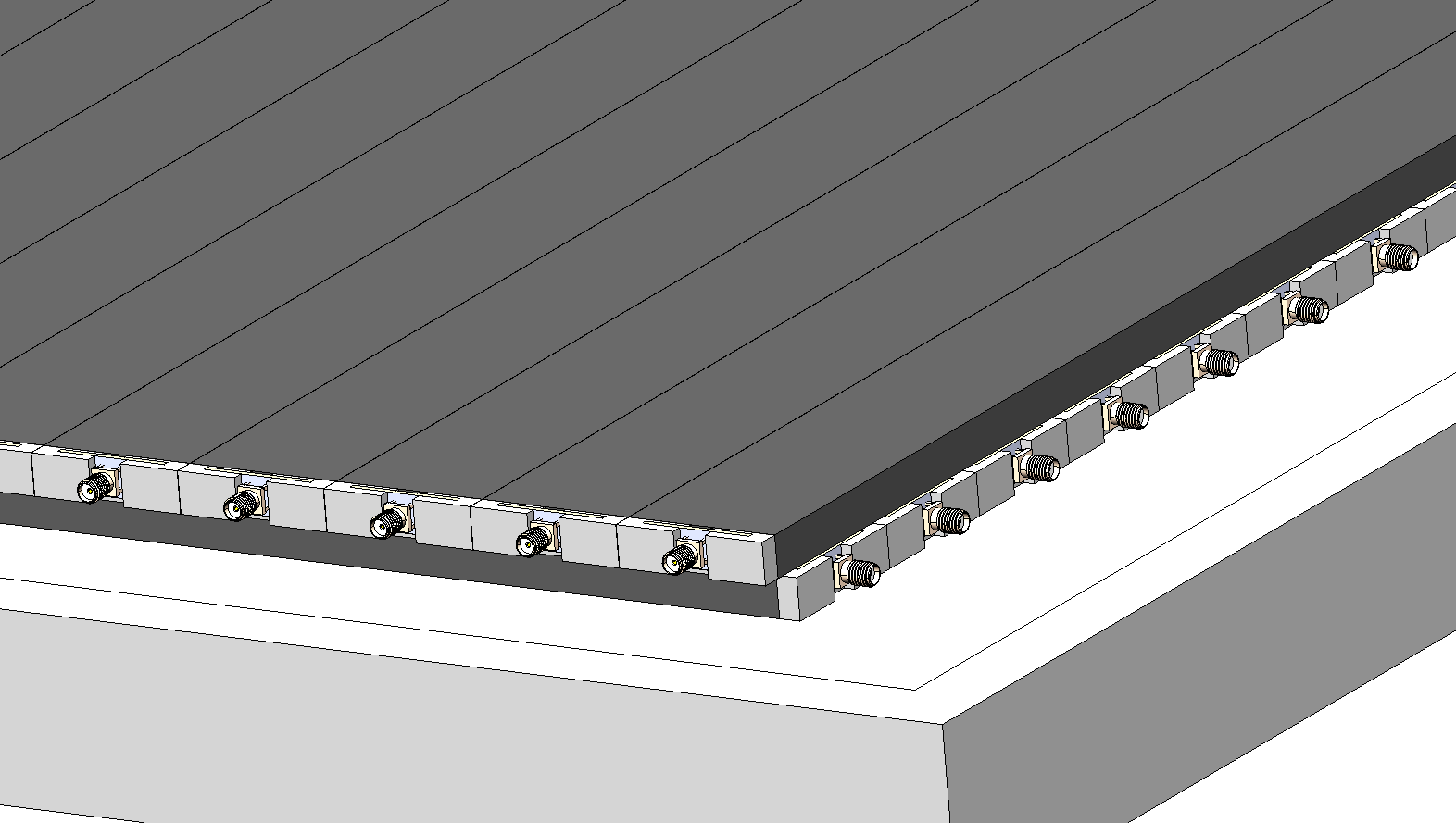 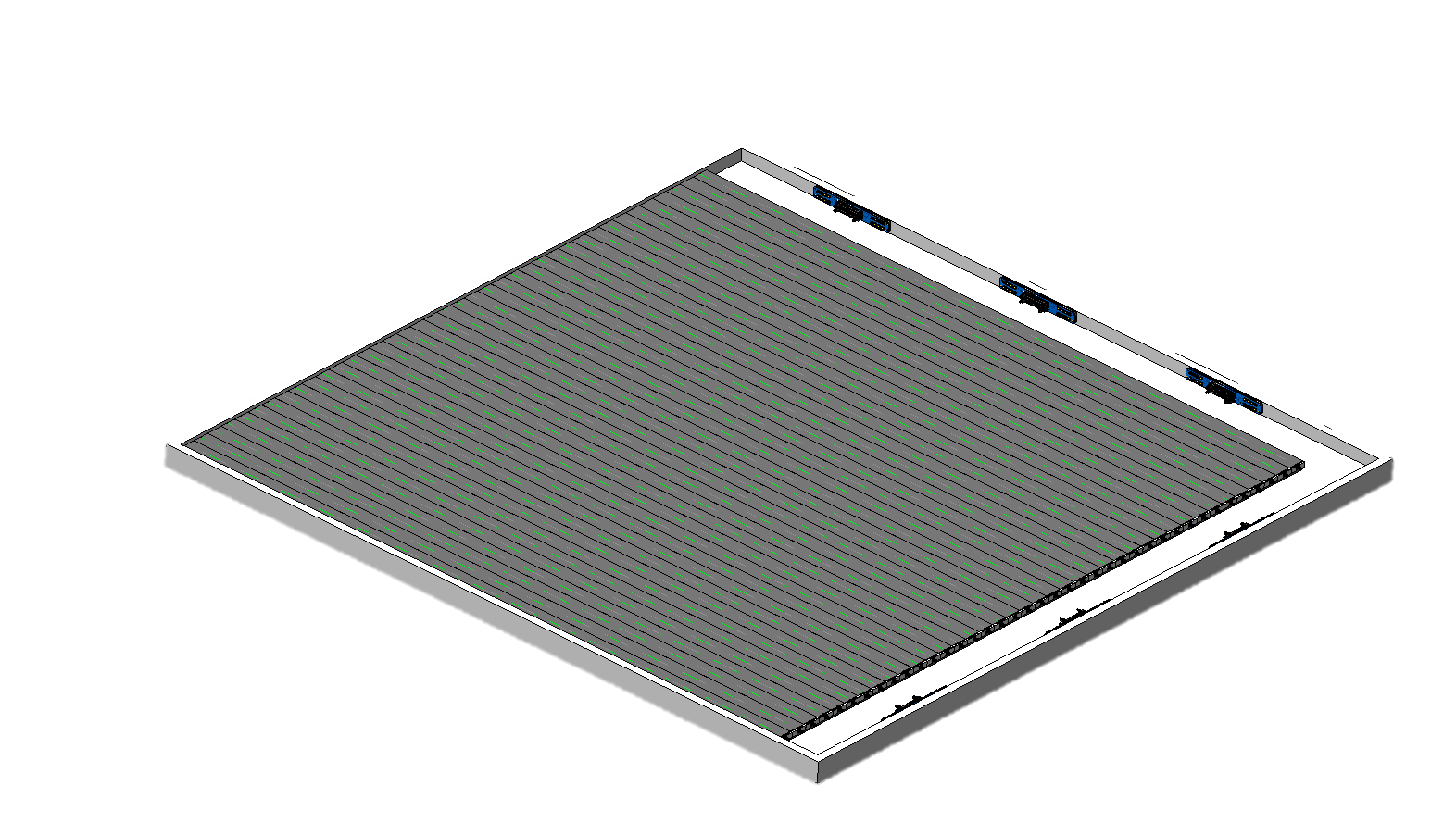 上下两层垂直排列
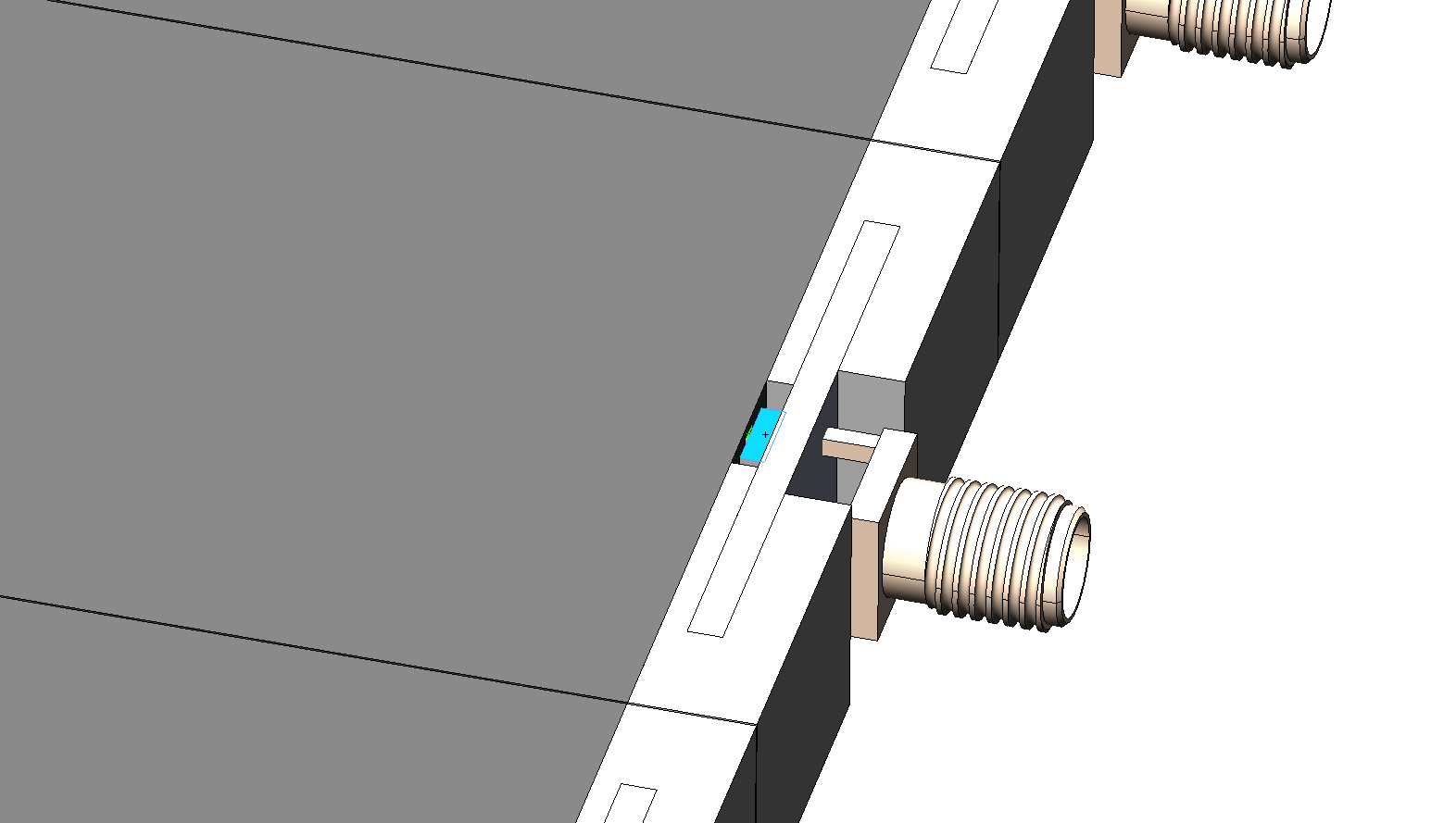 闪烁体
SiPM
SMA
缪子探测器机械结构设计
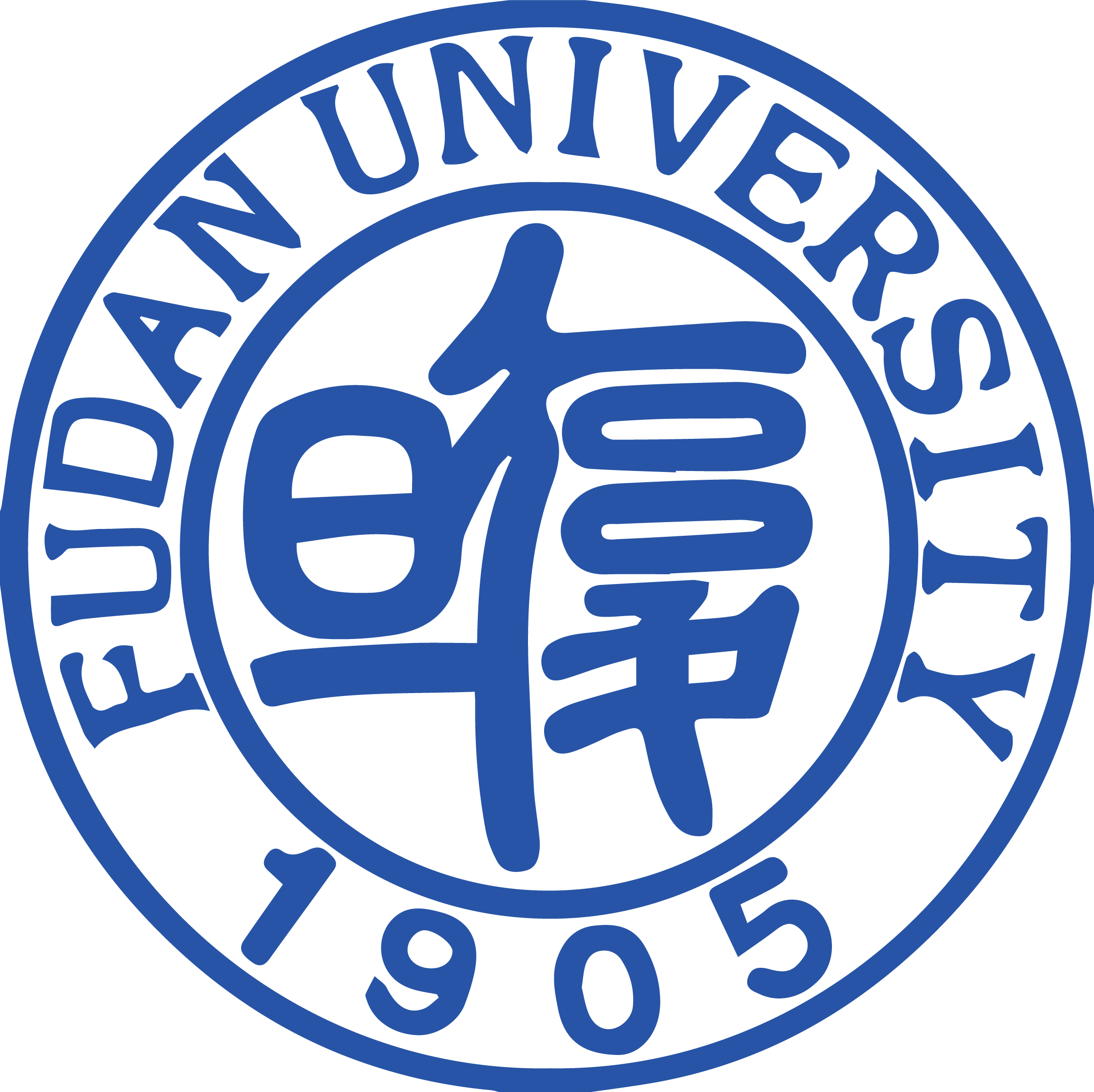 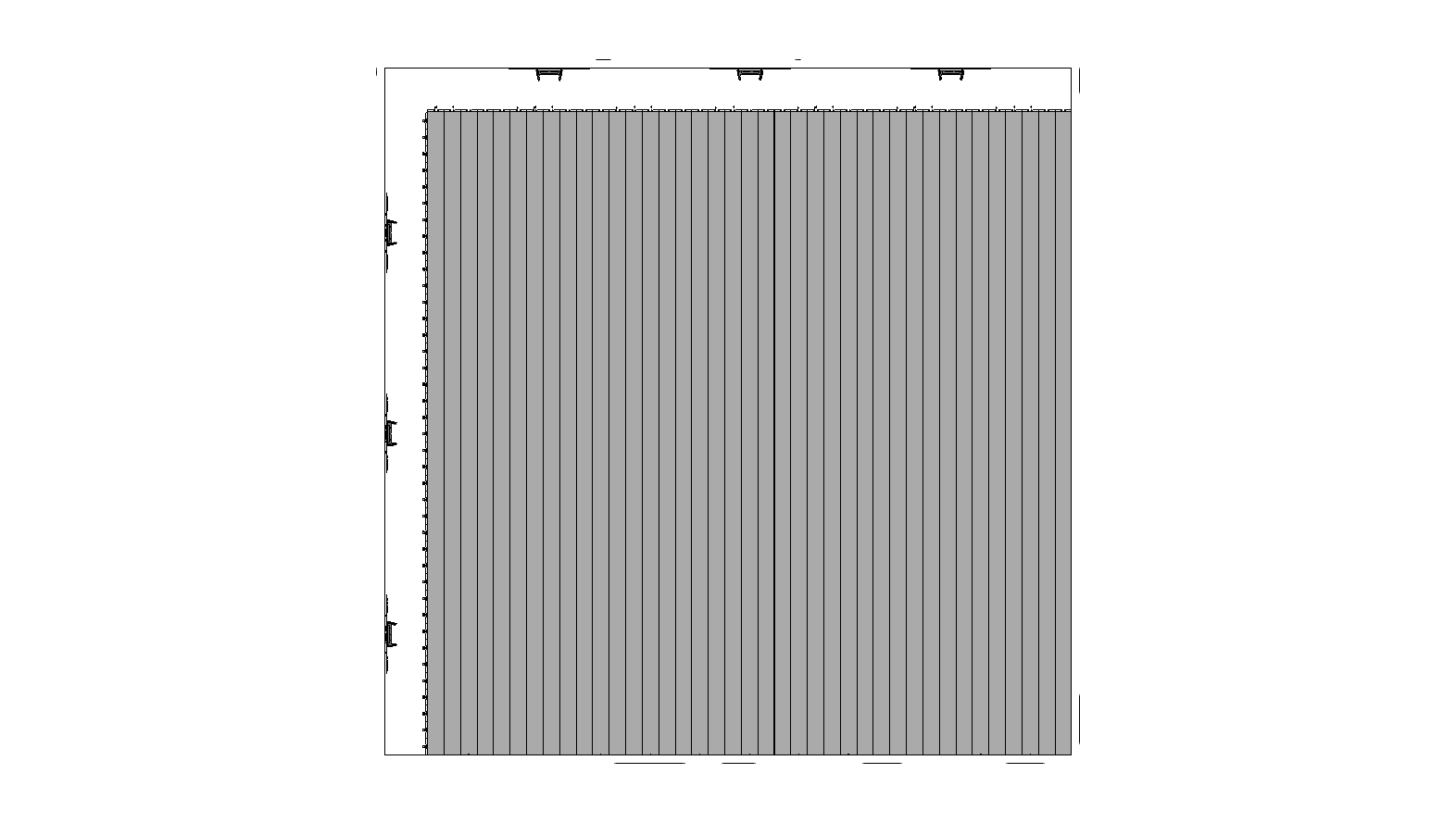 1750mm
1600mm
1750mm
160mm
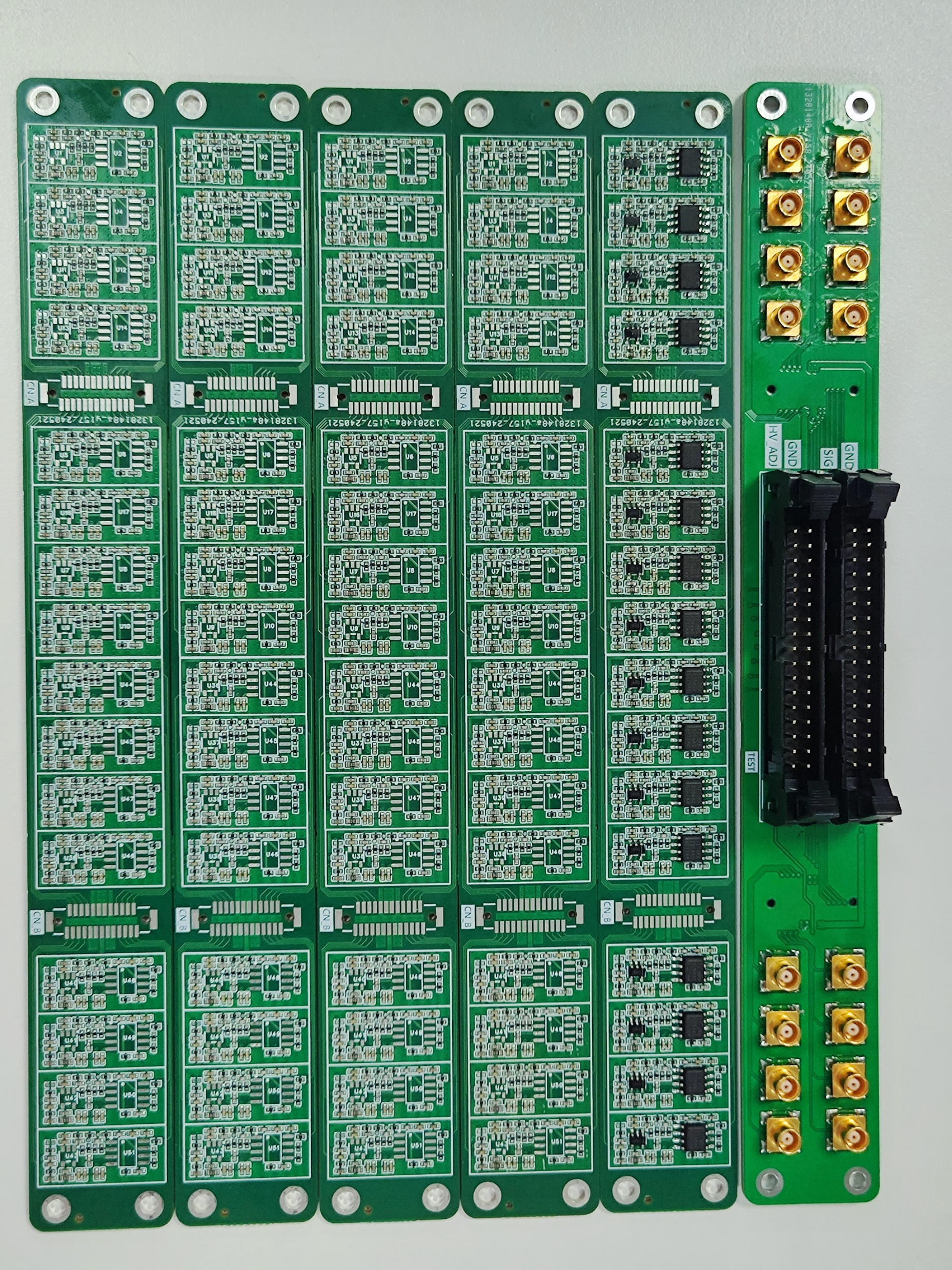 CEPC原型机尺寸
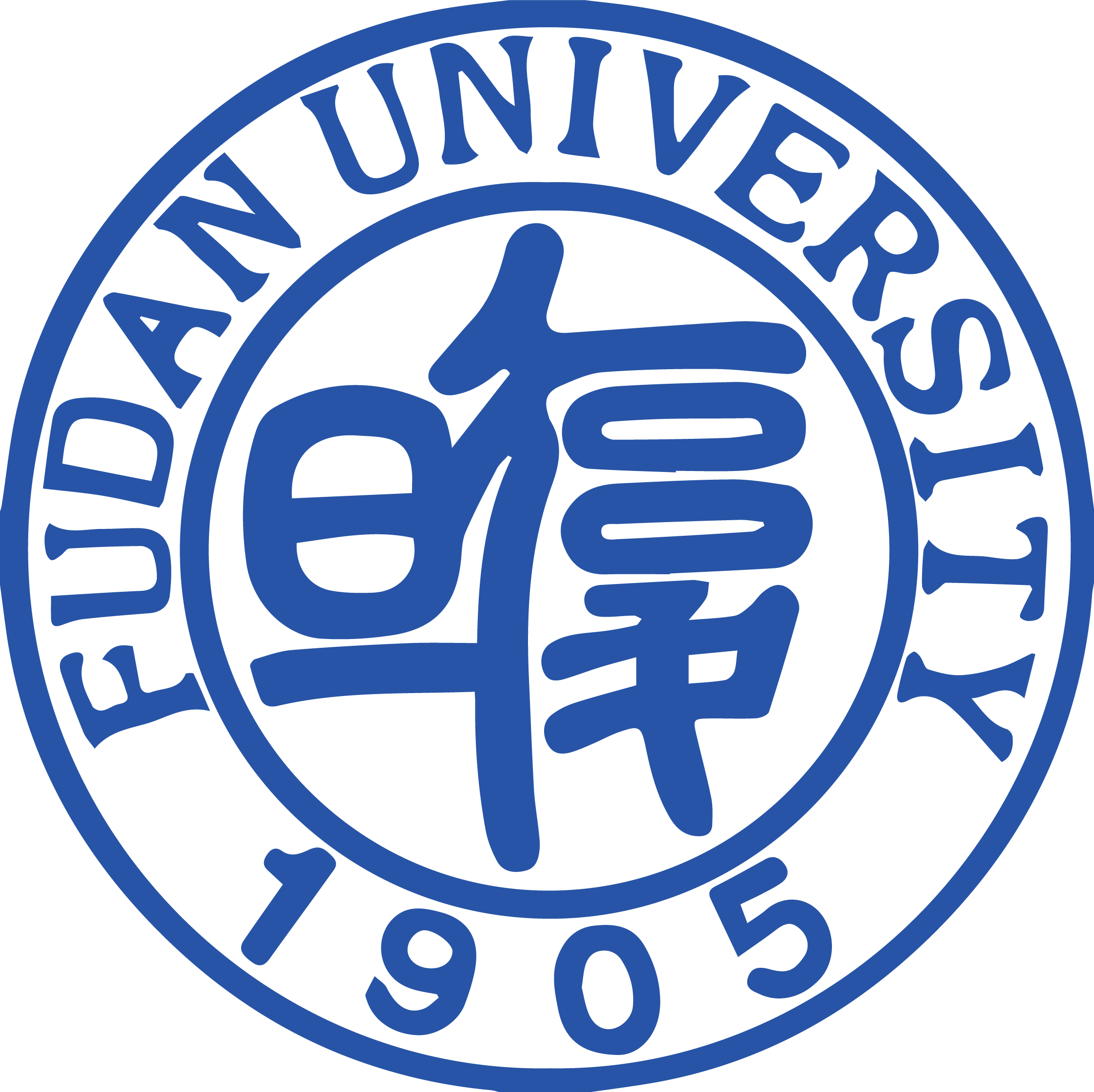 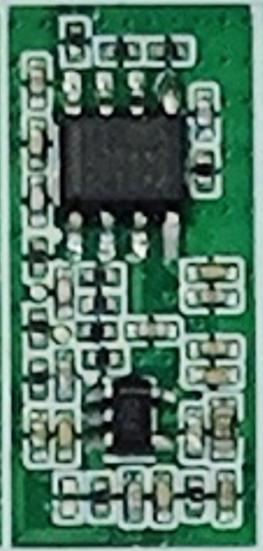 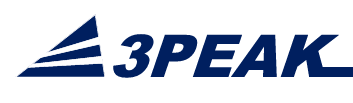 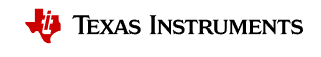 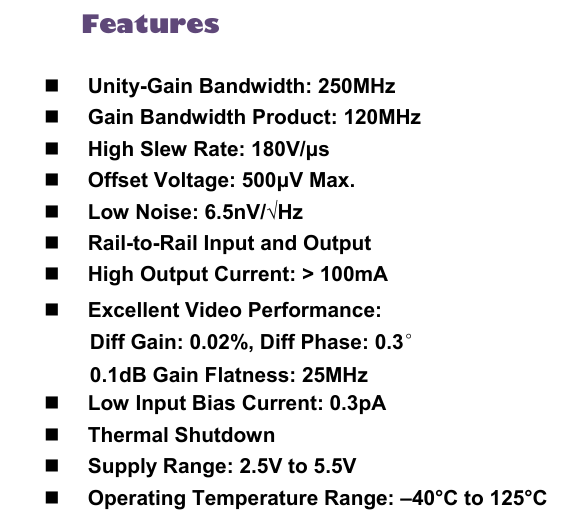 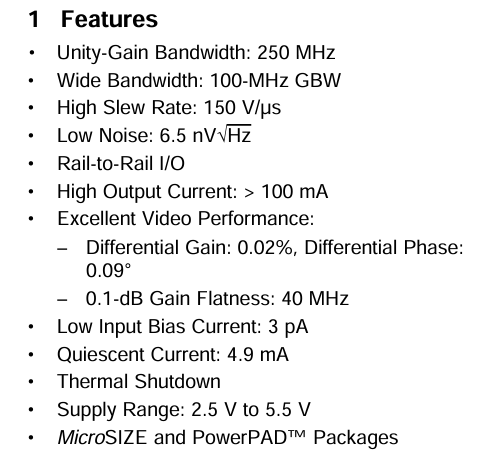 德州仪器
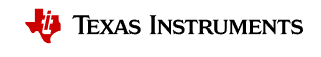 OPA354+OPA2354   :  12¥ /ch
思瑞浦(国产)
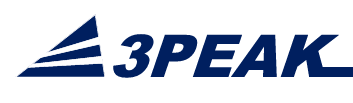 TPH2501+TPH2502 :  4¥ /ch
CEPC缪子探测器前端电子学时间分辨测试
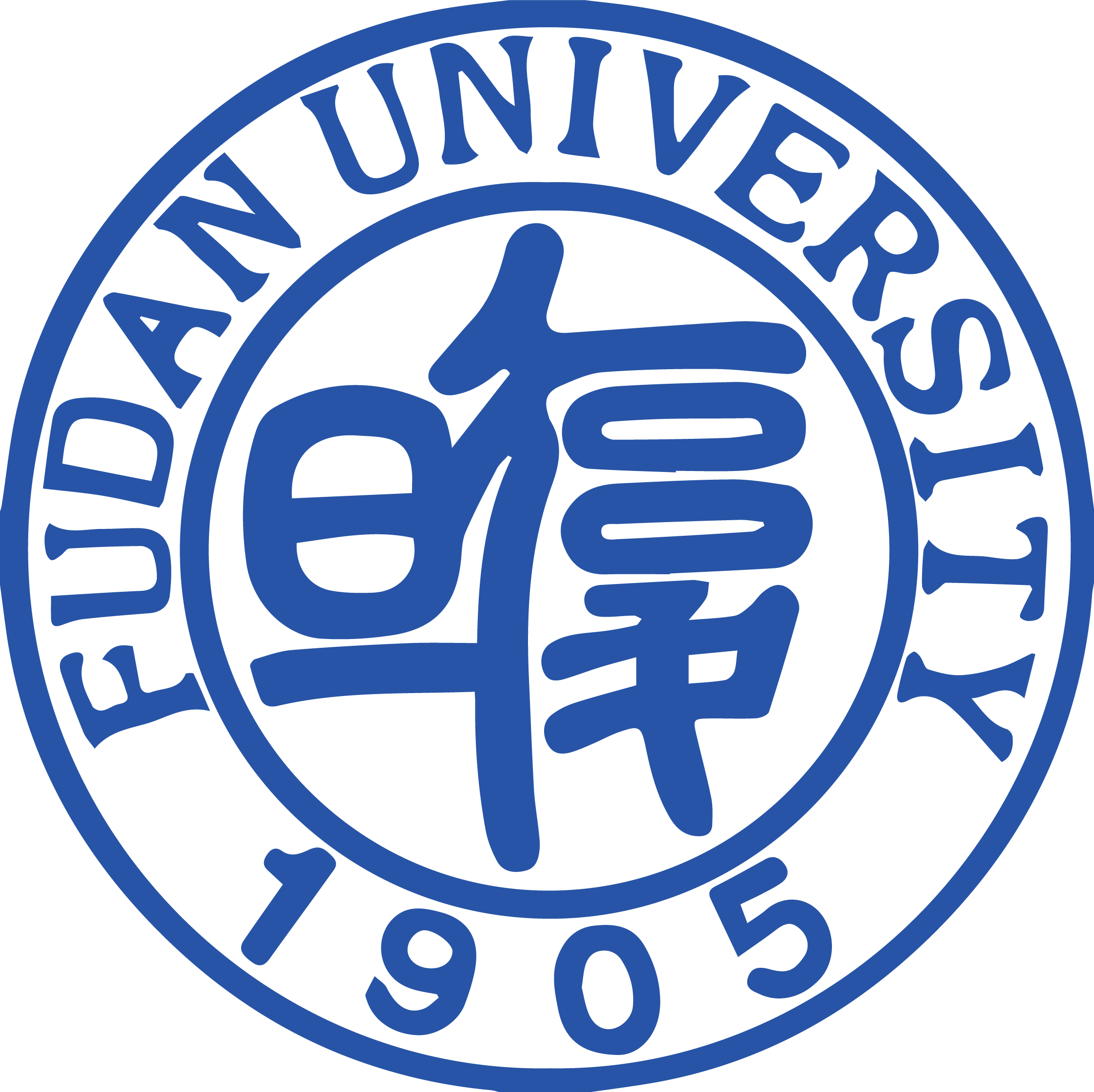 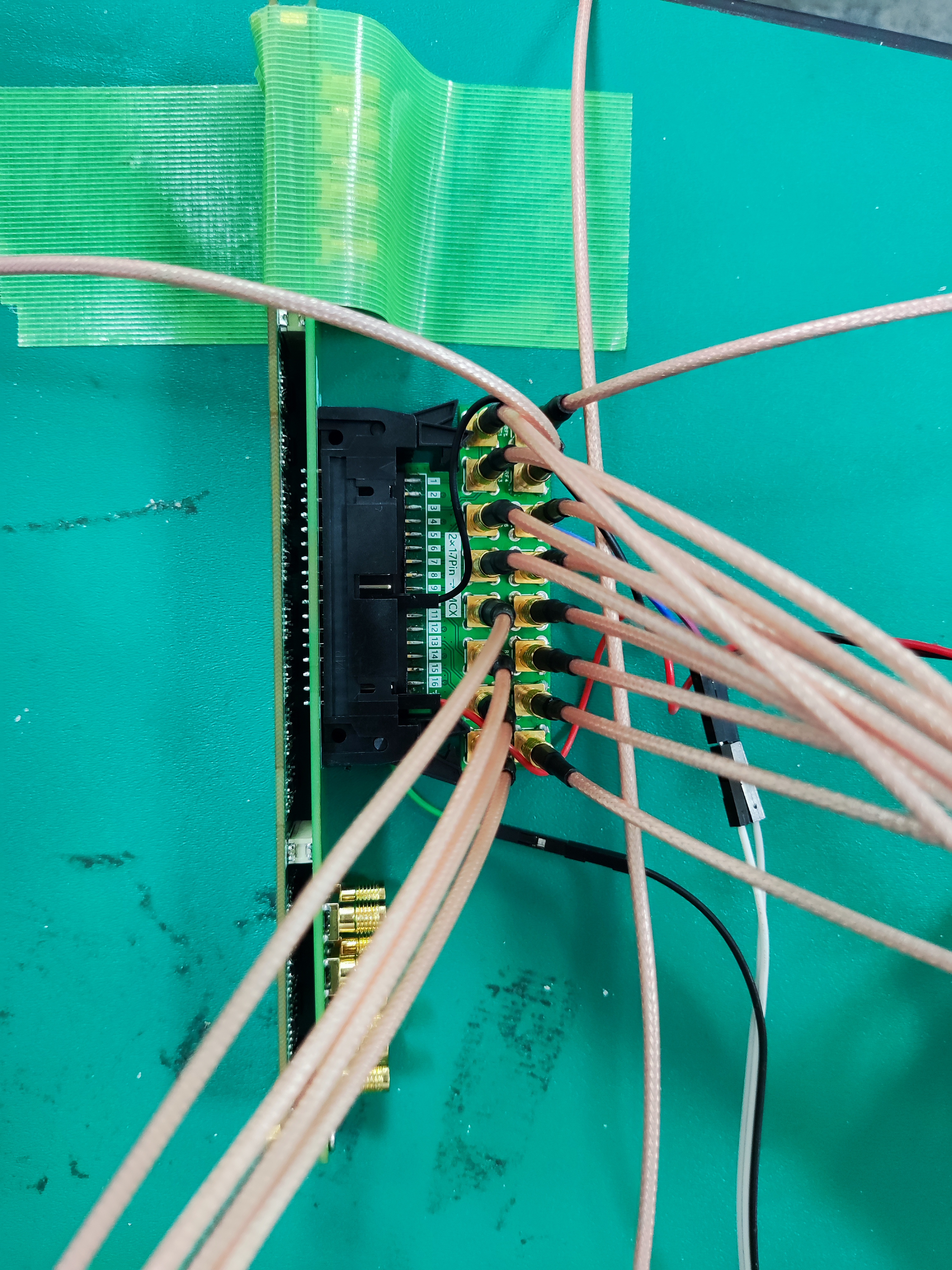 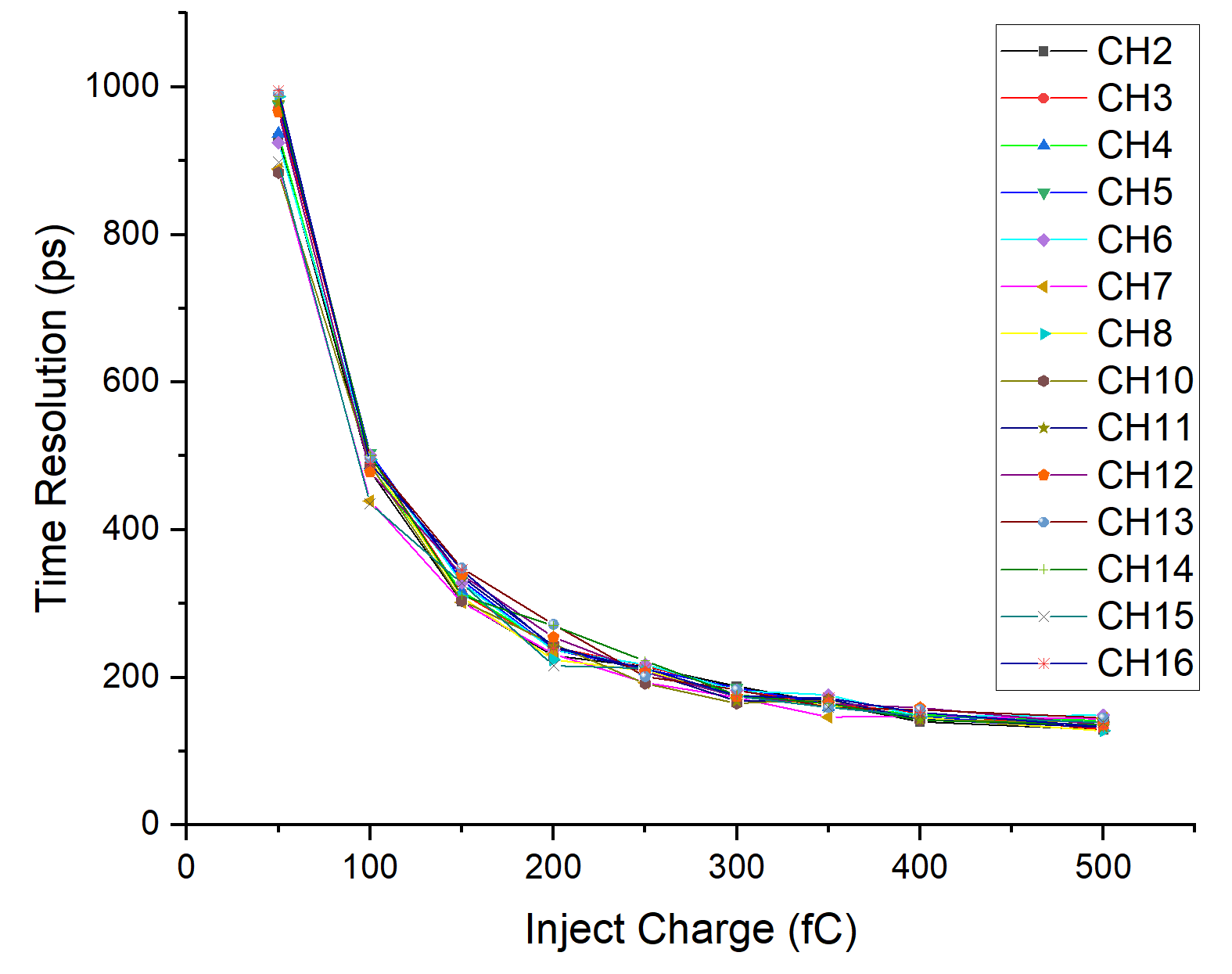 120ps